Un concours avait été lancé pour 
 le texte national de la dictée 2025.

   Le texte qui vous a été présenté
            est  celui proposé par  
              Monsieur Gabriel Perrin
          Membre de l'association 
       Défense de la langue française


Vous pourrez, vous aussi, 
l’année prochaine concourir.(voir le site dicteerotary.org)
Autocorrection :

Chaque participant aura à noter sur la copie 
qui lui sera confiée les différences entre le texte 
qu’il aura sous les yeux et le texte de la dictée, projeté sur l’écran.
 
Ces différences seront encerclées 
sans juger de l’importance de la faute.
Les 10 copies Juniors, les 10 copies jeunes et les 10 copies Adultes 
seront prélevées par le jury qui les départagera.
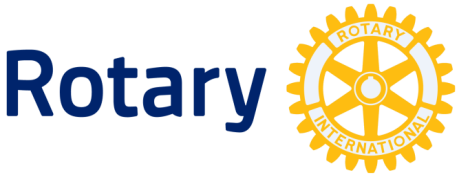 Correction de la dictée
Entourez d’un petit cercle les fautes
 
sur la copie que vous corrigez 
et notez sur la 1ère page 
le nombre de cercles
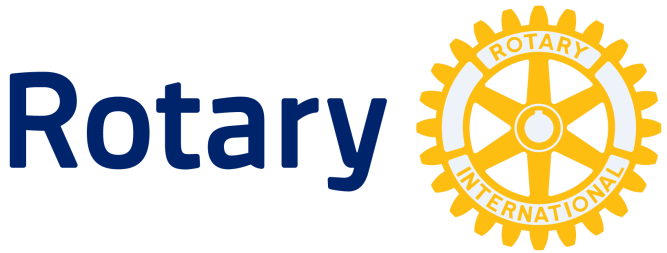 Notre-Dame martyrisée,  Notre-Dame ressuscitée
Notre-Dame (de Paris) : avec 2 majuscules et 1 trait d’union.
Martyrisée, ressuscitée : accord du participe passé employé sans auxiliaire, comme un adjectif. Attention à la place du y et du i ; et à la succession du groupe « ss » et du groupe « sc ».
« Impossible n’est pas français », vantait un slogan des années
« Impossible n’est pas français », français est ici adjectif, d’où la minuscule, contrairement au gentilé Français, nom propre qui désigne les habitants. Ce slogan des années soixante était celui du jeu télévisé et radiophonique Intervilles, de Pierre Sabbagh et Guy Lux.
vantait un slogan des années soixante, plagiant une citation prétendument attribuée à Napoléon
Vantait : du verbe transitif vanter, faire l’éloge de quelque chose, de quelqu’un. Homonyme venter. 
Soixante : adjectif numéral cardinal invariable.
Plagiant : participe présent du verbe plagier, copier, imiter, calquer.
une citation prétendument attribuée à Napoléon
Prétendument : adverbe signifiant à ce que l’on prétend, sans accent circonflexe sur le u, contrairement à assidûment, congrûment, continûment, crûment, drûment, dûment, goulûment, indûment, nûment. Accents circonflexes supprimés en orthographe réformée (1990).
Ce décembre-là, les cloches sonnaient à toute volée, résonnant à des kilomètres alentour.
Ce décembre-là : décembre est un nom commun, masculin, sans majuscule vu qu’il ne commence pas la phrase. Ce (cet, cette, ces)…là, avec trait d’union lorsque le nom (décembre) est placé immédiatement après le démonstratif (ce) et avant l’adverbe (là). Exemples : Cet enfant-là, ce jeudi-là, ou lorsqu’il y a un nom de nombre : ces deux-là, ces deux bandits-là.
À toute volée : expression assimilée à une locution adverbiale, invariable. Ici, la volée est la mise en mouvement des cloches, avec un élan et une intensité sonore du plus haut degré.
résonnant à des kilomètres alentour.
Résonnant : participe présent du verbe résonner, renvoyer le son en augmentant son intensité ou sa durée ; exprime une action, est suivi d’un complément d’objet. Attention aux 2 n contrairement aux verbes assoner, consoner, dissoner. Homonyme raisonner, tenir un raisonnement.                                
Alentour : adverbe, invariable, aux environs de, dans un espace situé tout autour. Aujourd’hui, la locution prépositive « à l’entour » est jugée archaïque, et n’est plus admise. 
                                         Fin de la1re partie
Cinq ans et demi après les ravages ,,,,,
Cinq ans et demi : et demi prend la marque du féminin mais jamais celle du pluriel (une heure et demie, trois heures et demie, trois litres et demi.
Cinq ans et demi après les ravages qu’avait causés cet incendie diabolique
Les ravages qu’avait causés cet incendie : ou les ravages que cet incendie avait causés. Auxiliaire avoir à la 3e personne du singulier, règle de l’accord avec sujet postposé, qui ne change pas.
Le participe passé conjugué avec l’auxiliaire avoir s’accorde en genre et en nombre avec le complément d’objet direct du verbe, quand ce complément précède le verbe (ici, le COD ravages précède le verbe transitif causer – l’incendie avait causé quoi ? les ravages).
Diabolique : inspiré par le diable.
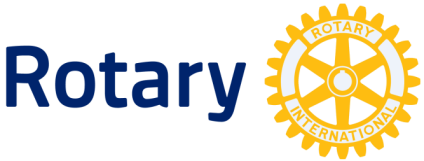 , la cathédrale, tel le phénix légendaire
Cathédrale : nom commun, pas de majuscule quand le mot ne commence pas la phrase.
Tel : s’accorde avec le nom (ou le pronom) qui suit ; tel que s’accorde avec le nom qui précède. Brigitte aime les gâteaux, telles les tartes, les religieuses et les bûches. Elles aiment les gâteaux tels que les tartes et les religieuses.
. la cathédrale, tel le phénix légendaire
Phénix : oiseau fabuleux qui vivait plusieurs siècles, se brûlait sur lui-même sur un bûcher et renaissait de ses cendres. Le mythe a pour origine le culte du héron cendré, adoré par les Égyptiens pour sa présence au retour de la crue du Nil. La graphie phœnix (ou phénix) est le nom générique du dattier et d’autres palmiers d’Afrique et d’Asie tropicales.
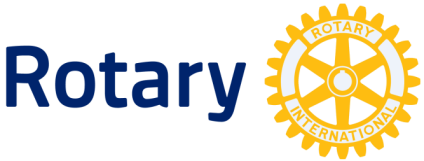 Façade resplendissante, nef et chapelles baignées de lumière
Façade : règle de la cédille, uniquement sous la lettre c, devant les voyelles a, o, et u, transformant le son k en s.
Nef et chapelles : nef au singulier, il n’y en a qu’une (la partie réservée aux fidèles, formant le vaisseau central de l’édifice) ; chapelles au pluriel, il y en a vingt-neuf qui entourent l’intérieur de l’édifice, en plus des chapelles dites rayonnantes, celles placées autour du chœur.
Façade resplendissante, nef et chapelles baignées de lumière
Baignées de lumière : accord du participe passé employé sans auxiliaire, comme un adjectif, ici au féminin pluriel, se rapportant aux noms nef et chapelle, tous deux féminins. De lumière, au singulier, s’agissant de la lumière, la clarté, le rayonnement, agent physique capable d’impressionner l’œil, de rendre les choses visibles…Exemple de Robert : « Flots, torrents de lumière. »
vitraux étincelants de bleus profonds
Étincelants de : adjectif verbal, qui exprime une qualité, et qui s’accorde avec le sujet (vitraux). Autres exemples d’adjectifs verbaux : « Cheveux brillants de sève, luisants de gomina ; tilleuls dégouttants de pluie ; petits yeux ronds pétillants de flamme ; amies pétillantes de curiosité. »
vitraux étincelants de bleus profonds
Bleus profonds : bleu est ici nom masculin (la couleur bleue), avec s au pluriel ; l’adjectif profond s’accorde naturellement. Autres exemples : les bleus clairs des ciels de printemps ; les roses foncés des fuchsias. Les roses pâles du saucisson, mais les reflets rose pâle du saucisson
de bleus profonds mêlés de verts améthyste
Verts améthyste : comme le bleu précédent, vert est ici nom masculin, avec s, et améthyste reste invariable en genre et en nombre, s’agissant d’un nom pris adjectivement, comme abricot, acajou, amarante, anthracite, argent, azur, brique, café, carmin, châtaigne, ébène, etc.
tout insufflait une sensation de plénitude
Tout insufflait : Pas de majuscule à tout, précédé du point-virgule employé dans une phrase à même unité de l’idée, dont la virgule simple ne suffirait pas pour marquer la pause nécessaire à la clarté de l’expression. Insuffler, (1 s, 2f), inspirer, communiquer, faire naître.
tout insufflait une sensation de plénitude et de beauté céleste.
Sensation : au sens d’état psychologique découlant des impressions reçues et à prédominance affective ou physiologique (sensation de bien-être).
Plénitude : littéraire, état de ce qui est à son plus haut degré de développement, dans toute sa force.
Céleste : qui est admirable, comme surnaturel, qu’on dirait venu du ciel.
Ce lieu saint architectural des plus éminents,
Ce lieu saint : unité lexicale définie selon Robert comme temple, église, sanctuaire ; a fortiori cathédrale. Larousse ne vise que les Lieux saints (pluriel, et L majuscule), villes ou sites vénérés par les fidèles d’une religion ; localités et sanctuaires de Palestine liés au souvenir de Jésus.
Pour mémoire, selon les cas (hors l’unité lexicale), saint s’écrit avec une minuscule ou une majuscule, et est suivi ou non d’un trait d’union. Exemples : les évangélistes saint Jean et saint Matthieu ; la Sainte Vierge, Saint Louis ; fromages saint-nectaire, saint-marcellin, vin saint-émilion, gâteau saint-honoré, chien saint-bernard, expressions populaires « tout le saint-frusquin, à la saint-glinglin » ; mais la Saint-Jean, l’église Saint-Sulpice, la rue Saint-Vincent, la commune de Saint-Dizier, etc.
Ce lieu saint architectural des plus éminents
Architectural : relatif à l’architecture de l’édifice, son caractère, ordonnance, et style, ici gothique (voûtes en ogive, arcs-boutants, rosaces, vitraux), autant de caractéristiques ayant permis de créer des édifices plus grands, plus lumineux et plus élégants.
Ce lieu saint architectural des plus éminents
Des plus éminents : l’adjectif introduit par la locution adverbiale des plus s’accorde au pluriel avec le nom auquel il se rapporte (un dîner des plus succulents ; une expérience des plus enrichissantes – parmi les plus enrichissantes –). L’adjectif reste invariable lorsqu’il se rapporte à un pronom neutre ou à un verbe à l’infinitif (cela lui était des plus naturel ; mentir lui est des plus aisé).
chef-d’œuvre de l’art gothique
Chef-d’œuvre : avec le trait d’union. Au pluriel : des chefs-d’œuvre.
Art gothique : mouvement artistique, autrefois appelé art français ou art ogival, dont les principales constructions sont les immenses cathédrales ; période de l’art européen qui s’étend du XIIe siècle au début du XIVe siècle ; précédé par l’art roman, et suivi par l’art de la Renaissance.
s’il en fut, rouvrait aux fidèles pleins de foi,
S’il en fut : expression figée, passé simple de l’indicatif, sans accent. Locution grammaticale qui sert à renforcer le sens d’un nom (ici, chef-d’œuvre), ou mettre en valeur une qualité exceptionnelle. Exemple de Robert : « Un escroc, s’il en est ; un parfait escroc, s’il en fut. » 
Rouvrait : imparfait du verbe rouvrir, être ouvert de nouveau. Dans l’expression soignée, à l’écrit, on emploie rouvrir et non réouvrir. En revanche, on dira la réouverture et non la rouverture.
s’il en fut, rouvrait aux fidèles pleins de foi
Pleins de foi : et non plein de fois. Dans le sens du texte, les fidèles sont remplis de foi ; plein est employé comme adjectif et s’accorde. Autre exemple : les yeux pleins de shampooing. Plein, préposition, ne s’accorde pas (des souvenirs plein la tête).
aux touristes même qui n’avaient pas à verser le moindre cent.
Même : ici, adverbe, invariable, synonyme de aussi, marque le renforcement, le renchérissement. Quand il est adjectif, même s’accorde : cette femme était la bonté et la gentillesse mêmes. Il peut être difficile de distinguer l’adjectif de l’adverbe, auquel cas si même peut être déplacé sans changer le sens de la phrase, il est adverbe : aux touristes même, ou même aux touristes.
aux touristes même qui n’avaient pas à verser le moindre cent.
Verser le moindre cent :  monnaie divisionnaire valant un centième d’euro. En France, on le prononce comme l’adjectif numéral cent. Les touristes bénéficiaient de l’accès libre et gratuit. Cette tournure homophonique se référait à l’idée d’une certaine ministre de la Culture qui avait suscité le débat.
Fin de la partie juniors
De quelle catastrophe irrattrapable les pompiers nous avaient-ils sauvés par leur bravoure ! Avec quel entrain…
Irrattrapable : double doublement de consonnes (2 r et 2 t) ; qu’on ne peut pas rattraper, réparer.
Sauvés : accord du participe passé avec l’auxiliaire avoir ; s’accorde en genre et en nombre avec le complément d’objet direct du verbe, quand ce complément (nous) précède le verbe. Les pompiers avaient sauvé qui ? nous.
Entrain : nom masculin, ardeur, bonne humeur entraînante, vivacité, fougue.
..entrain quasi mystique les compagnons s’étaient-ils acquittés de leur objectif divinisé.
Quasi mystique : quasi, adverbe, presque, à peu près, quasiment ; non suivi d’un trait d’union quand il est joint à un adjectif (mystique) ou à un adverbe. Le trait d’union est d’usage en composition avec un nom (un quasi-contrat, des quasi-certitudes).
Mystique : inspiré, illuminé, exalté.
Compagnons : dans certains métiers, ouvrier qui a terminé son apprentissage et qui travaille pour le compte d’un maître avant de devenir maître lui-même.
les compagnons s’étaient-ils acquittés de leur objectif divinisé.
S’étaient-ils acquittés : s’acquitter de, accomplir ce à quoi l’on est tenu. Accord des verbes toujours pronominaux, comme s’absenter, s’abstenir, s’agenouiller, s’emparer de, se lamenter, etc., participe passé s’accordant toujours avec le sujet (ils se sont agenouillés, elles se sont emparées du ballon).
Divinisé : du verbe diviniser, glorifier, vouer un culte à. Ces maîtres ouvriers divinisaient leur travail bien fait, comme d’autres « divinisent » le football.
Échafaudeurs et cordistes s’étaient ri des intempéries
Cordistes : professionnels du bâtiment, de la maintenance ou du nettoyage, qui exécutent des travaux en hauteur ou difficiles d’accès, équipés de cordes et harnachés comme des alpinistes.
S’étaient ri de : se rire, verbe pronominal, ne pas faire grand cas de quelqu’un ou de quelque chose pourtant non négligeable. Participe passé ri toujours invariable, et n’a pas de féminin.
; maîtres verriers,
Maîtres verriers : maitres, sans l’accent en orthographe réformée, personne qui possède un talent à un degré éminent, un savoir et qui est susceptible de faire école, d’être pris pour modèle. Verrier, artisan qui fait des ouvrages de verre, et en particulier des vitraux.
Quand le nom maître est joint à un nom de métier pour former un titre, il n’y a pas de trait d’union. Exemples : maître maçon, maître compagnon, maître ouvrier, maître d’hôtel, maître d’œuvre, etc.
marqueteurs, ferronniers
Marqueteurs : marquéteurs, avec l’accent aigu en orthographe réformée, ouvrier en marqueterie qui travaille des ouvrages de bois, de métal ou d’autres matières de diverses couleurs, appliqués sur de la menuiserie par feuilles minces ou placages formant divers dessins.
Ferronniers (d’art) : 2 r et 2 n, métallier hautement qualifié, capable de concevoir et d’exécuter des pièces (pentures, grilles, rampes et balcons métalliques) présentant une recherche artistique.
tailleurs de pierre, etc.,
Tailleurs de pierre : pierre au singulier, il s’agit de la matière. Un bâtiment de pierre de taille, construire en pierre de taille. Idem pour brique, mur en brique, bastion revêtu de brique (Bescherelle), voûte de brique.
Etc. : abréviation de la locution adverbiale et cetera ou et cætera (et les autres, et le reste), qui s’écrit toujours avec le point. Ce point dit abréviatif se place à la fin des abréviations, se confond avec le point final ou les 3 points de suspension ; il n’annule aucun autre signe de ponctuation..
avaient su illustrer leur(s) savoir-faire unique(s).
Avaient su : participe passé du verbe savoir.
Illustrer : verbe transitif, registre littéraire : rendre quelque chose illustre, lui procurer la renommée, la célébrité. Synonymes : faire  honneur à, mettre en valeur.
Savoir-faire : avec un trait d’union et invariable ; compétence acquise par l’expérience dans les problèmes pratiques, dans l’exercice d’un métier. L’emploi au pluriel, bien que rare, n’est pas fautif : « Ces artisans ont développé des savoir-faire spécifiques. »
Non sans difficulté, équarrisseurs et gâcheurs
Sans difficulté : au singulier, exemples de l’Académie, page 374 du dictionnaire des difficultés de la langue française : « Ce travail est pour lui sans difficulté ; Arriver à un résultat sans effort ; Agir sans obstacle. » Autre exemple de Robert : « Non sans peine. »
Équarrisseur : 2 r et 2 s, ouvrier qui équarrit le bois (dégrossit les billes de bois afin d’en obtenir les formes souhaitées).
Gâcheur : charpentier qui exécute la taille des assemblages.
s’étaient fait fort de rebâtir à l’identique
S’étaient fait fort de rebâtir : se faire fort de, suivi d’un verbe à l’infinitif, signifie se dire et se montrer capable de. Cette expression figée ne se met jamais au pluriel ni au féminin ; fort reste invariable, de même que le participe passé fait.
En revanche, quand l’expression est placée devant un nom commun, le participe passé et l’adjectif s’accordent : « Les soldats romains s’étaient faits forts de lances et de boucliers. »
Rebâtir : accent circonflexe, non supprimé par la réforme.
rebâtir à l’identique la nouvelle forêt, et la flèche avec son coq emblématique.
À l’identique : locution adverbiale, reconstruction ou copie qui reproduit fidèlement un original.
La nouvelle forêt : ensemble des poutres en chêne qui constitue la charpente du toit, ainsi appelée pour sa ressemblance à une forêt, tant par la densité de bois utilisée que par sa majesté. Foret sans accent est un outil pour percer.
Emblématique : avec accent aigu, nonobstant l’accent grave du substantif emblème (symbole).
Décapés, harmonisés,
Décapés, harmonisés : participes passés employés sans auxiliaire, s’accordent comme un adjectif (le sujet étant tuyaux). Décaper, nettoyer en profondeur, en enlevant la couche des impuretés et oxydes qui recouvrent la surface, par action physique ou chimique d’un décapant. 
Harmoniser, dans la facture d’orgues ou de clavecins, égaliser la sonorité des notes d’un même jeu, et des jeux entre eux.
les quelque huit mille tuyaux de l’orgue
Les quelque huit mille : quelque, adverbe toujours invariable devant un nom de nombre, indique une approximation, au sens de « environ, à peu près ». Adjectif et variable au sens de un petit nombre de, plusieurs : « Il reste quelques gâteaux sur la table qui m’ont coûté cent euros et quelques. »
Huit mille, ou huit-mille en orthographe réformée, adjectifs numéraux invariables. 
Tuyaux : pluriel de tuyau, ici tubes acoustiques rendant un son lorsque les colonnes d’air qu’ils renferment entrent en vibration.
l’orgue solennel retrouvaient leur lustre, et réinterprétaient
L’orgue solennel : situé sous la rosace du côté ouest, il compte 115 jeux réels et près de 8000 tuyaux. Orgue est masculin au singulier, féminin au pluriel (les grandes orgues). Solennel, ici, qui présente une gravité, une importance particulières par sa nature et du fait des circonstances. 
Lustre : littéraire, éclat, relief pris par quelque chose ou quelqu’un.
Réinterprétaient : 2 accents aigus, interpréter de nouveau ou autrement.
les hymnes sacrées, du fond du chœur.
Hymnes sacrées : hymne est du genre féminin quand il s’agit de compositions religieuses en guise de louange à une divinité (toutes les hymnes de l’office religieux).
Fond du chœur : l’orgue est situé au fond dudit chœur (o et e collés), partie de la cathédrale où se déroulent les cérémonies autour de l’autel, et où se tiennent le clergé et les chantres qui participent à la célébration liturgique. La locution adverbiale du fond du cœur (avec de profonds sentiments, ou beaucoup d’affection), n’était pas de mise. Pour mémoire : les fonts baptismaux.
Mécènes, donateurs lambda, artisans d’art et bâtisseurs
Mécènes : du nom propre Mécène, personne qui aide financièrement, par goût des arts, un artiste, un savant, un organisme…Synonymes : bienfaiteur, protecteur.
Donateurs lambda : individus qui font un don, même minime, qui ne se distinguent par aucun trait remarquable ; moyens, quelconques. Lambda est un adjectif invariable.
Bâtisseurs : avec l’accent circonflexe, personnes qui construisent, édifient quelque chose de grand ; architectes, constructeurs.
ce défi pharaonique n’eût pu aboutir, étaient honorés par la planète tout entière célébrant leur triomphale épopée.
Pharaonique : relatif aux pharaons ; le gigantisme des travaux de l’Égypte pharaonique.
N’eût pu aboutir : plus-que-parfait du subjonctif ; comme n’aurait pu aboutir au conditionnel passé.
Tout entière : tout devant un adjectif féminin commençant par une voyelle ou un h muet, est invariable ; elles sont tout étonnées et tout heureuses. Il est adverbe signifiant complètement, entièrement, tout à fait.
Triomphale épopée : épopée est du genre féminin.
Ô Quasimodo,
Ô Quasimodo : ô dit vocatif, avec l’accent circonflexe, et la majuscule de début d’une phrase, s’employant dans des contextes littéraires ou emphatiques, servant à interpeller une personne, ou à introduire une invocation : « Ô rage, ô désespoir, ô vieillesse ennemie !»
Oh !, marque la surprise, l’admiration, l’indignation, l’hostilité, le dégoût…
Ho !, sert à appeler : « Ho ! qui va là ? »
Quasimodo, avec la majuscule du nom propre, « le bossu de Notre-Dame », personnage du roman de Victor-Hugo, sonneur de cloches de la cathédrale, empreint de la plus sublime délicatesse de sentiment.
du haut de ces tours immarcescibles
Du haut de ces tours : clin d’œil à cette autre citation présumée de Napoléon Bonaparte, alors jeune général haranguant ses troupes lors de la campagne d’Égypte : « Soldats, songez que, du haut de ces pyramides, quarante siècles vous contemplent ! »

Immarcescibles : littéraire, qui ne peut se flétrir.
combien de siècles nous contempleront encore ?
Contempleront : le sujet est les siècles ; ce sont les siècles à venir qui nous contempleront.

Encore : parfois écrit encor en poésie.
Fin de la dictée
Ouvrages de référence : Dictionnaires Le Petit Larousse illustré, Le Petit Robert ; de l’Académie française (9e édition) ; des Difficultés de la langue française par A.V. Thomas et M. de Toro (éditions Larousse). Encyclopédies wiki pour les aspects historiques.
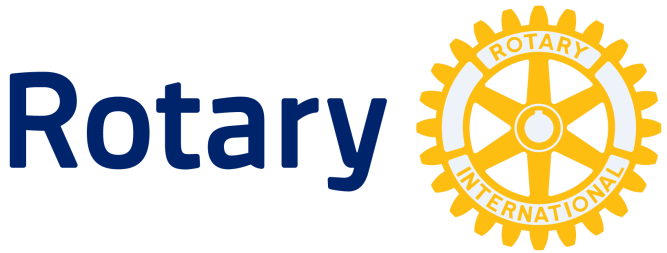 Quels sont ceux qui ont fait le moins de fautes ?
Zéro ou plus ?
L’important c’est que vous vous soyez amusés.

Diaporama réalisé par 
la « Dictée Nationale du Rotary » 
 sur les indications de Monsieur Gabriel Perrin
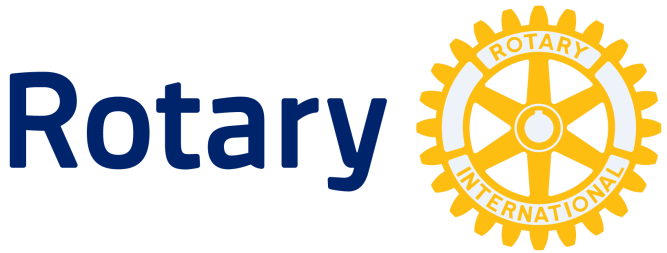 Les Clubs Rotary et Rotaract
vous remercient de votre participation
à la 13ème année de
 « Dictée Nationale du Rotary » 

L’année prochaine 
la « Dictée Nationale du Rotary » aura lieu le
 samedi 14 Mars 2026